CPS Prototype Testing
100 to 300 Watts

June 29, 2023
Brazing - End View Initial
Back End
Front End
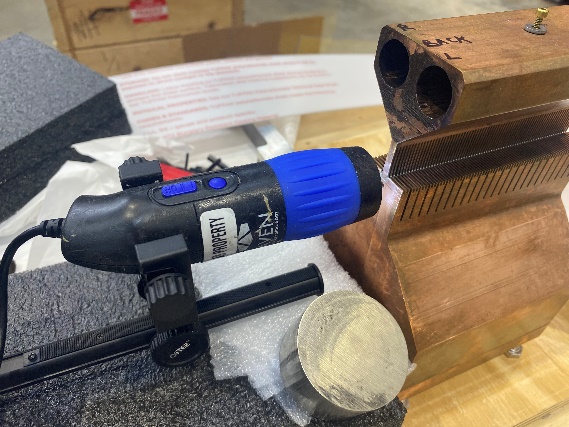 Cusil 72%Ag 28%Cu Braze
Melting point 780C
K= 371W/m-K Modeled in Ideas thermal solution
Setup
Test Setup
Cartridge Heater Resistance 28 and 28.3 ohms
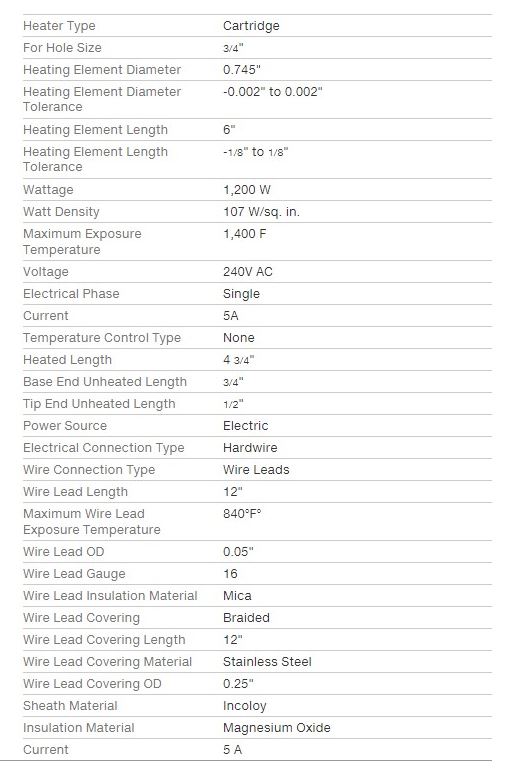 A thermal analysis was performed using both Ideas and Fluent software.Both agreed well with each other on temperature profiles
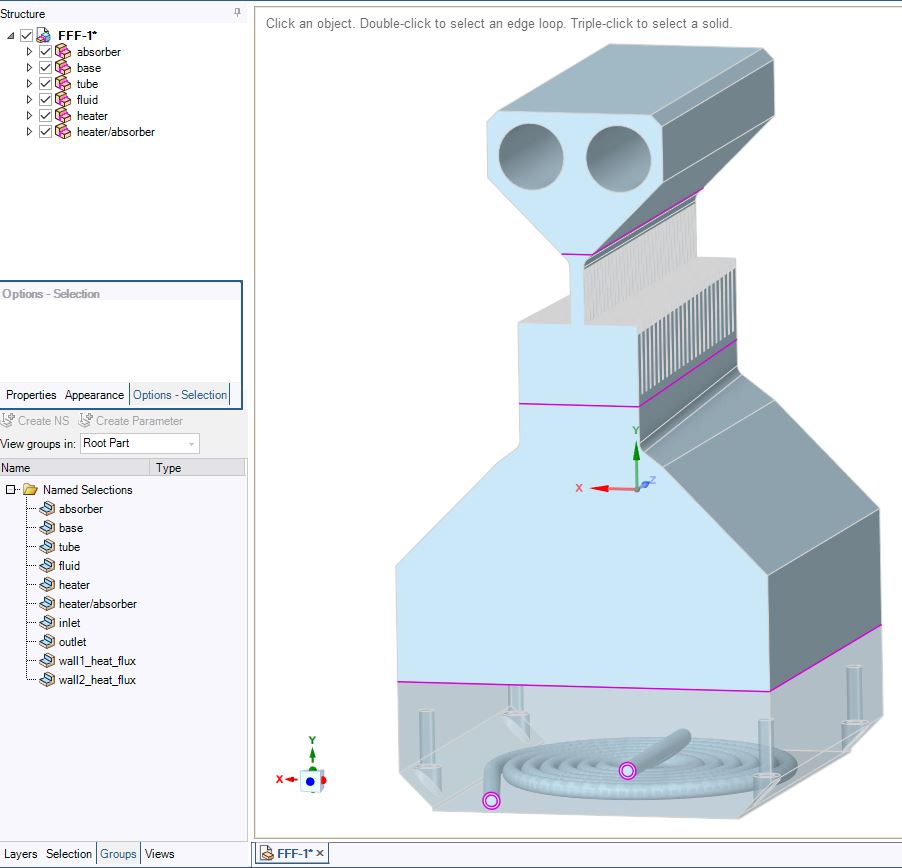 Top section
Heating elements
Absorber
Base
Materials: C1020 OFHC Copper
water tube
inlet
outlet
Thermal Camera Captures
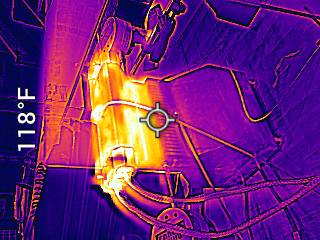 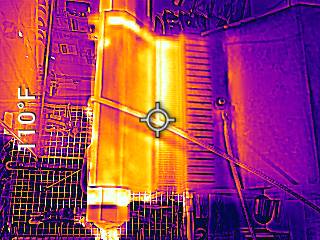 Measured vs Model
Top
End
Side
Measured vs Model
Steady State reached ~ 30 minutes
Water Flow
Pressure measured values:
Flow 0.625GPM
Static Pressure ~50psig
Flowing inlet pressure 42psig.
Flowing outlet pressure 0 psig

Fluent Model:
Pressure drop 22psig for all 0.625GPM cases(No surface roughness used in model.)
Temperatures:
Inlet 22.2C
Outlet 22.2C (did not increase for the low power test - up to 300W)


Fluent Model:
Inlet 23.3C
Outlet Increased by 2.1C for 300W and 4.1C for 600W
Thermal Expansion
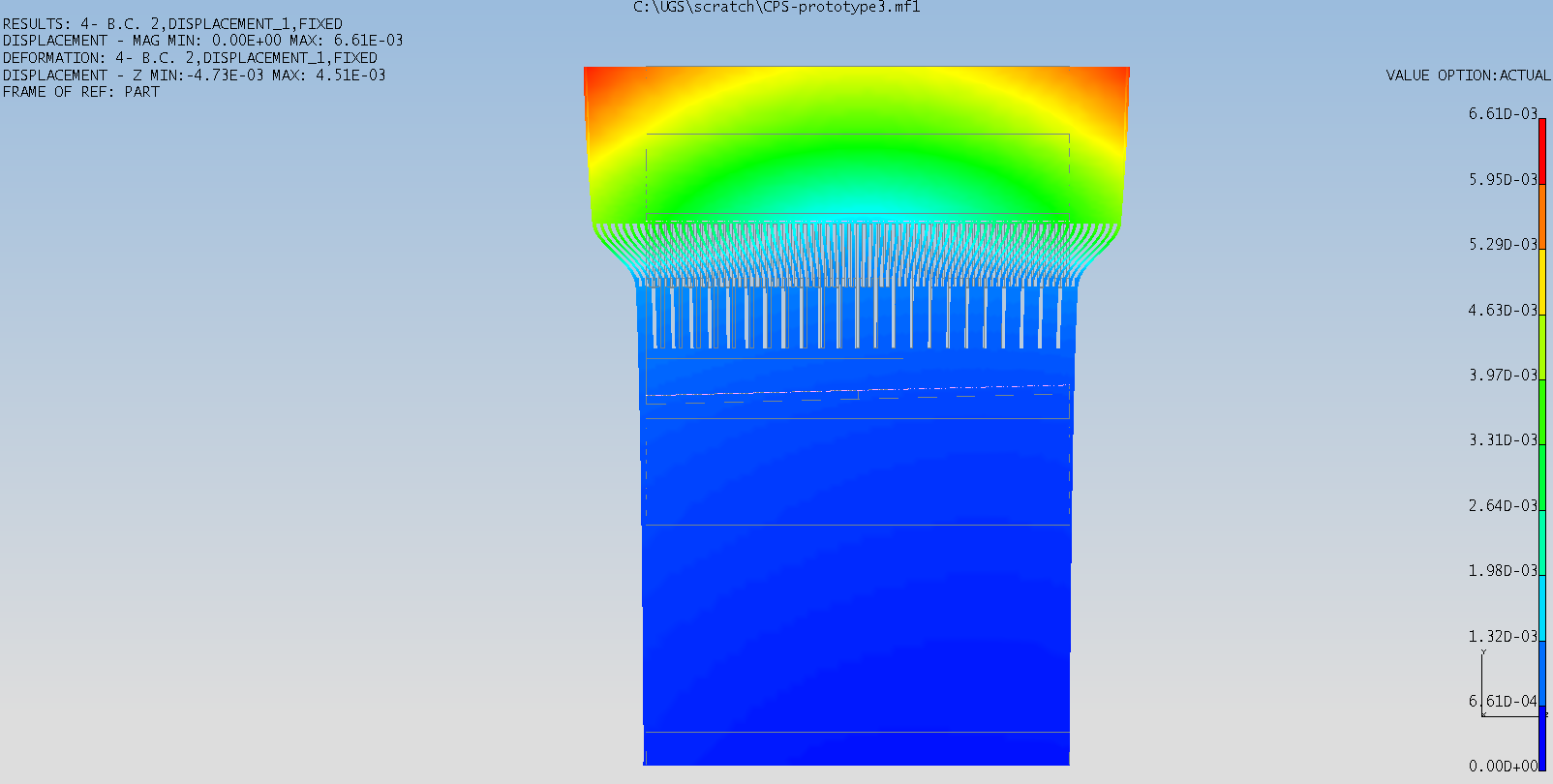 B
A
Setup of dial indicators needs improvement
A mil is 0.001”
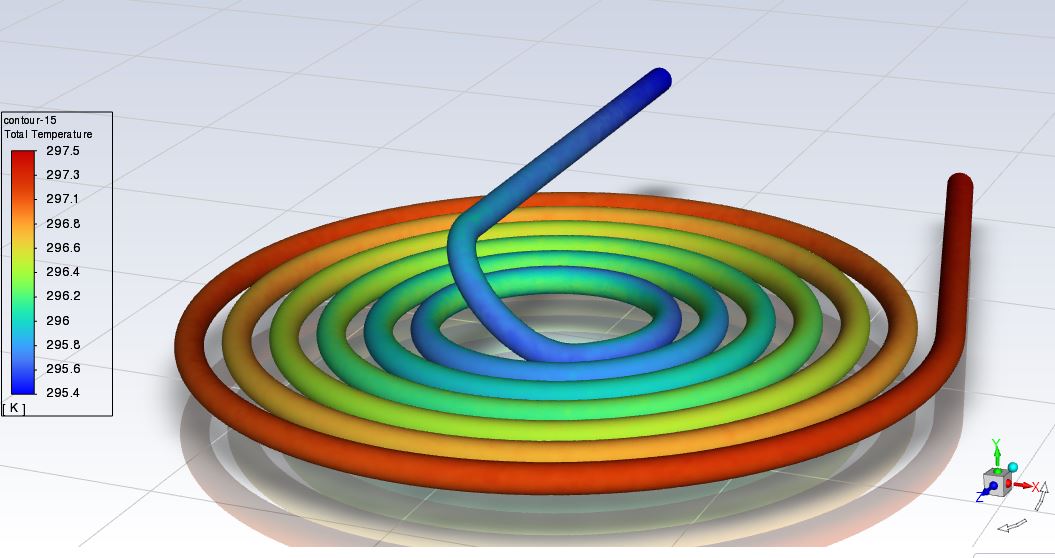 Resulting temperature profile of the fluid.
Power 300W
The maximum temperature of the fluid was 297.5K (24.4oC).
The ΔT between the inlet and outlet was 297.5K – 295.4K = 2.1K
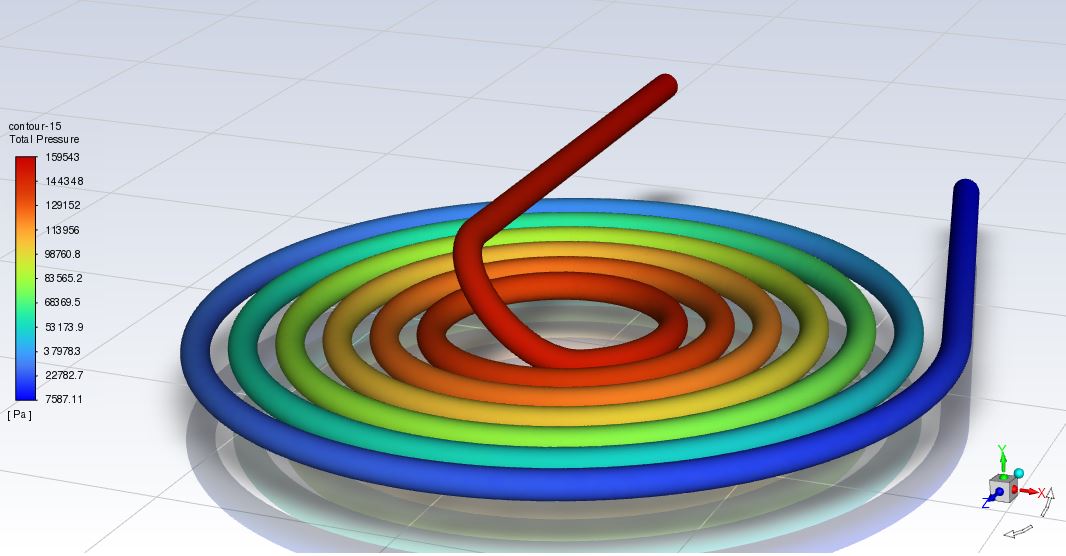 Resulting profile of the water pressure
Power = 590WThe pressure of the fluid at the outlet was 7587Pa (1.1psi).
The pressure of the fluid at the inlet was 159543Pa (23.1psi).
ΔP = 23.1 – 1.1 = 22.0 psi.
Thermal Contact Paste
Thermal Paste was used around Heater elements to provide better contact surface.
At higher heat loads approaching 600W, The paste stared to flow and give off an odor.
This concerned people nearby and further testing at higher heat loads was halted.
Notes
Testing is still in the infancy stage.
Test setup and measurement devices could be improved.
Higher heat loads should be tested for thermal deflections, solder integrity, water cooling effects and model proofing.
Fluent model needs to be fine tuned for flow parameters to match test case.
Extra Slides
Heaters